Treasurer’s report Cork, 3rd May 2025
Gian Battista Parigi
UEMS-CESMA
Council for European Specialist Medical Assessment
Account 29-4-2025
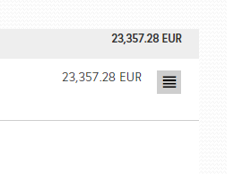 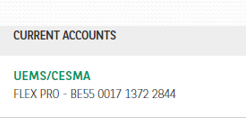 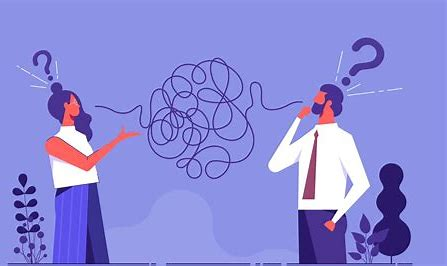 Expected fees - 2025
43 sections
33 authorised payment = 9.900
9 upon invoice = (2.700)
1 withdrew (Urology)
3 MJC authorised payment = 900
18 Scientific Societies = (5.400)
Membership payments
Membership payments
Membership paymentsEuropean/National Scientific Societies
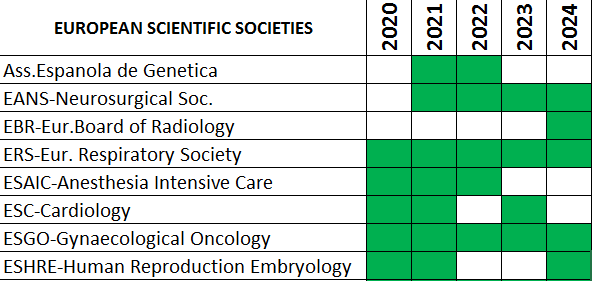 Breakdown income = +28.242,80
Breakdown Expenses = -20.351,72
UEMS expenses = 8.068,66
Income/expenses trend 2017-2024
General yearly balance
2017  2018  2019  2020  2021  2022  2023  2024
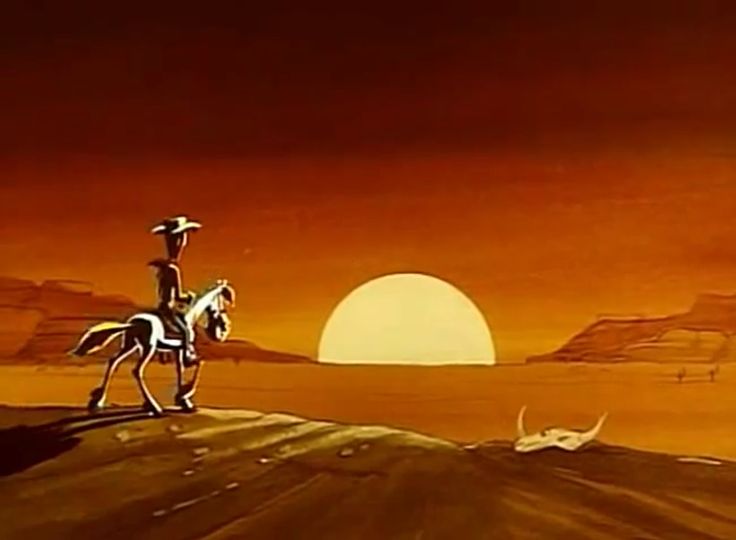 Thanks to all of you